Тема урока:

 «Национальная политика Александра I»
План урока 1. Финляндия в составе России2. Царство Польское и его конституция3. Прибалтика в составе России4. Народы Кавказа5. Население Сибири
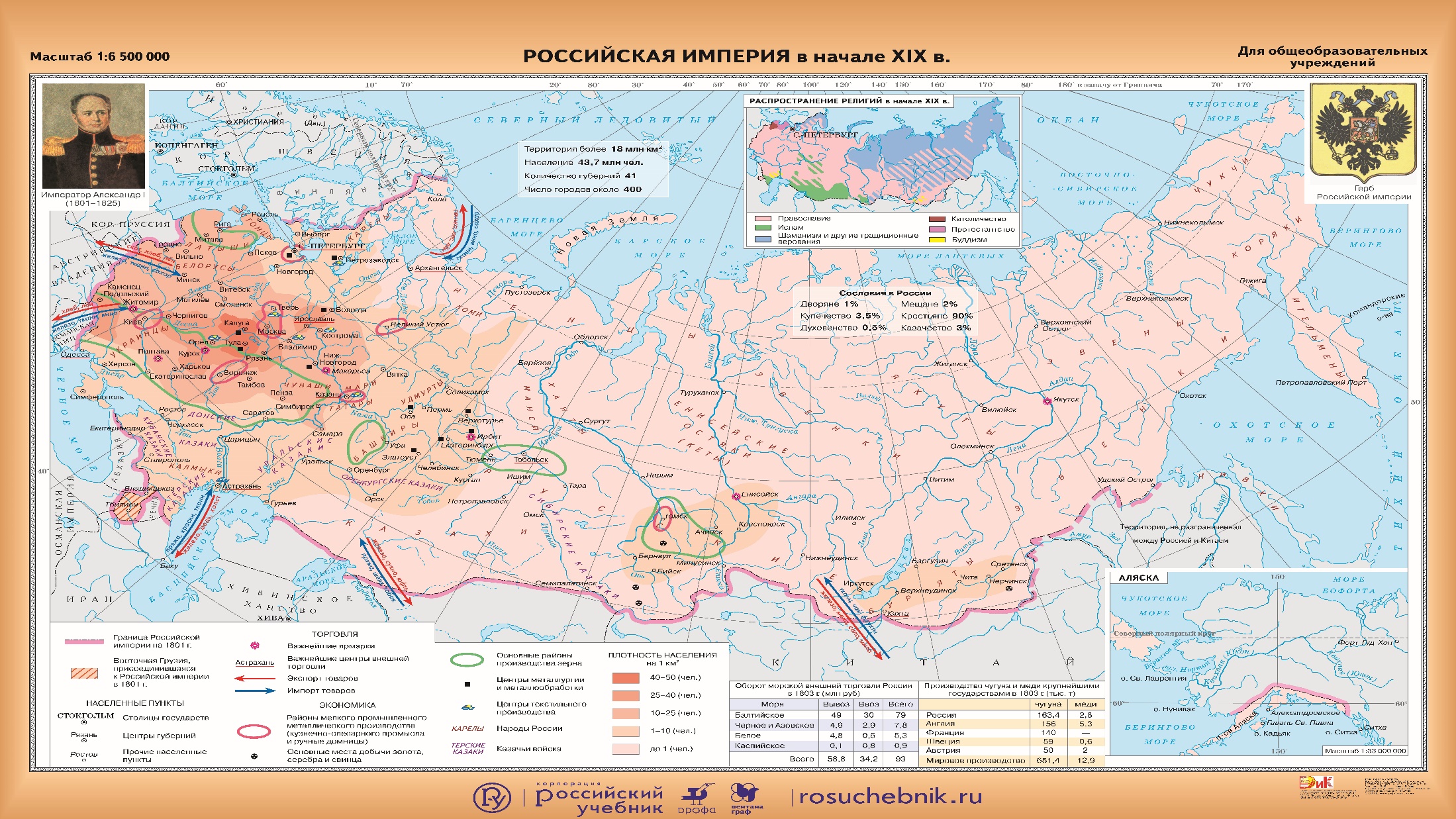 1. Финляндия в составе России
Управление Великим княжеством Финляндским после 
присоединения к России:
Царь назначал генерал-губернатора
Генерал-губернатор возглавлял Комитет главного управления (высшее 
административное учреждение из 12 местных жителей: 6 дворян и 6 не дворян)
Делопроизводство должно было вестись на шведском языке
Создавался Правительственный совет, который управлял судом и 
государственным хозяйством
Система образования и система местного самоуправления оставались 
автономными
Все должностные назначения в крае осуществлялись императором
Был присоединен г. Выборг с окрестностями
2. Царство Польское и его конституция
Задание: 
прочитайте пункт «Царство Польское и его конституция» 
(стр. 45) и заполните таблицу 
«Конституция Царства Польского»
3. Прибалтика в составе России
Политика в отношении крестьян в Прибалтике:
1804 г. – Александр I запретил здесь продажу крестьян без  земли.
1816-1819 гг. – в Эстляндской, Лифляндской и Курляндской  губерниях была отменена крепостная зависимость крестьян от помещиков
Крестьяне получили личную свободу, но теряли все права  на свои земельные наделы
Собственниками земли становились помещики
Крестьяне могли арендовать землю у помещиков
Создавались крестьянские волостные общины и                 крестьянские суды (контроль за их деятельностью              осуществляли помещики)
4. Народы Кавказа
Карта народов Кавказа была чрезвычайно пестрой.
Проживало более 50 народов Народы говорили на разных языках и            исповедовали разные религии
У большинства господствовали родоплеменные отношения.
Вся первая четверть XIX в. проходила под знаком расширения российских    владений на Кавказе.
Присоединение кавказских территорий к России надежно защитило их от     попыток подчинения со стороны Турции и Ирана.
Включение такого региона в состав империи стало источником многих         внутренних проблем в будущем и обострило противоречия с южными         соседями
Освоение новых территорий требовало от казны огромных расходов, что     отвлекало средства от развития центральных областей России
5. Население Сибири
Численность населения Сибири постепенно росла
Все нерусские народы Сибири именовались термином инородцы
Активно шел процесс формирования новых народов
1822 г. – принят Устав об управлении инородцев
Устав предусматривал постепенный переход бродячих и кочевых     народов в оседлые и в итоге – уравнивание их в правах с русским   крестьянством